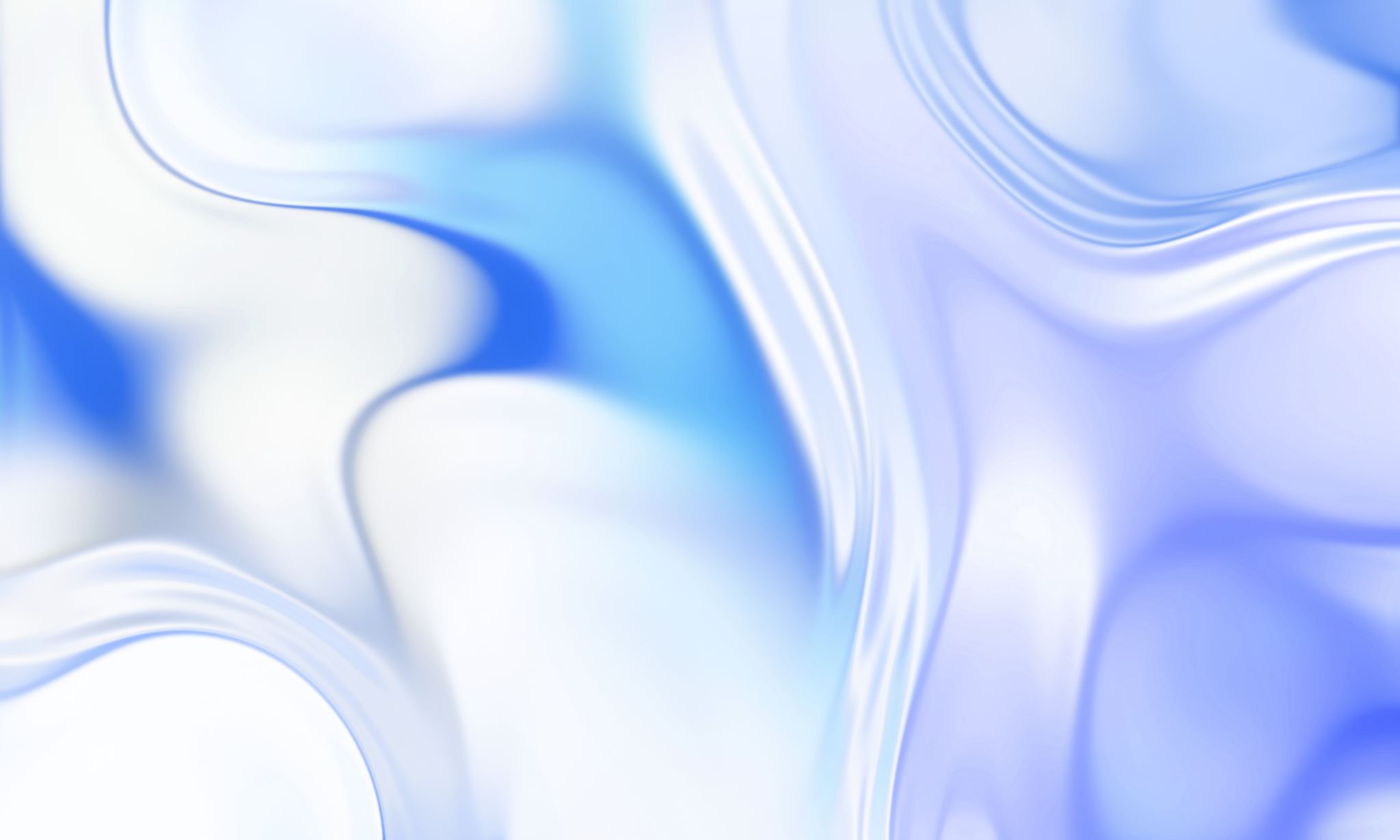 Mengidentifikasi Materi dalam Pembelajaran BIPA (1)
Priska Filomena Iku
Jenis-jenis Teks dalam Pembelajaran BIPA
Teks fungsional pendek lisan dan tulis.
Fungsi menyimak: Mampu memahami pokok pikiran dalam suatu tuturan yang disampaikan dengan jelas danberkaitan dengan hal-hal umum yang ditemukan saat bekerja, belajar, dan bersantai tentang ucapan selamat, harapan, dan doa.
Fungsi berbicara: Mampu merangkai kata-kata dengan cara sederhana untuk menguraikan pengalaman dan peristiwa, harapan, atau cita-cita.
Fungsi membaca: Mampu memahami surat nonformal/pribadi berkaitan dengan suatu peristiwa, perasaan, atau harapan
Keterampilan Menulis: Mampu menulis teks yang berkaitan dengan pekerjaan, sekolah dan waktu luang tentang ucapan selamat, harapan, dan doa.
Kemampuan kebahasaan: Mampu Menggunakan 
1. kata depan, 
2. ungkapan untuk menyampaikan harapan
Teks eksposisi dalam ragam lisan dan tulis
Keterampilan menyimak: Mampu memahami pokok pikiran dari program radio atau televisi yang berkaitan dengan berita sehari-hari tentang peristiwa alam.
Keterampilan berbicara: Mampu mengungkapkan gagasan yang disertai dengan alasan tentang peristiwa alam.
Keterampilan membaca: Mampu memahami teks eksposisi yang menggunakan kata-kata sehari-hari atau yang berhubungan dengan pekerjaannya tentang peristiwa alam
Keterampilan membaca: Mampu menulis teks eksposisi tentang peristiwa alam.
Keterampilan menulis: Mampu menggunakan 
1. partikel -lah, -kah, -pun, 
2. klitik -nya, dan 
3. ungkapan dalam berdiskusi
Mampu memahami teks yang berupa synopsis film dalam ragam lisan dan tulis.
Keterampilan menyimak: Mampu memahami pokok pikiran dari program radio atau televisi terkait topik serbaneka yang berkaitan dengan minat pribadi dan pekerjaan tentang film.
Keterampilan berbicara: Mampu berperan serta dalam suatu percakapan tentang minat atau aktivitas sehari-hari secara spontan tentang film.
Keterampilan membaca: Mampu memahami teks tulis yang berbentuk sinopsis film
Keterampilan menulis: Mampu menulis sinopsis film.
Pengetahuan kebahasaan: Mampu menggunakan imbuhan meng-...-I dengan makna kausatif dan lokatif.
Mampu menciptakan teks eksplanasi dalam  ragam lisan dan tulis.
Keterampilan menyimak: Mampu memahami pokok pikiran dari program radio atau televisi yang berkaitan dengan berita sehari-hari tentang makanan sehat.
Keterampilan berbicara: Mampu mengungkapkan gagasan yang disertai dengan makanan sehat.
Keterampilan membaca: Mampu memahami teks eksplanasi yang menggunakan kata-kata sehari-hari tentang makanan sehat.
Keterampilan menulis: mampu menulis teks eksplanasi tentang makanan sehat.
Pengetahuan kebahasaan: Mampu menggunakan 
ungkapan untuk menyatakan definisi
Imbuhan meng-kan dengan makna kausatif.
Menciptakan teks recount dalam ragam lisan dan tulis.
Keterampilan menyimak: Memahami pokok pikiran dalam suatu tuturan yang disampaikan dengan jelas dan berkaitan dengan hal-hal umum yang ditemukan saat bekerja, belajar, dan bersantai tentang aktivitas sehari-hari.
Keterampilan berbicara: Mampu berperan serta dalam suatu percakapan tentang minat atau aktivitas sehari-hari secara spontan tentang aktivitas sehari-hari
Keterampilan membaca: Mampu memahami teks narasi yang menggunakan kata-kata sehari-hari atau yang berhubungan dengan hal-hal umum yang ditemukan saat bekerja, belajar, dan bersantai tentang aktivitas sehari-hari.
Keterampilan menulis: Mampu menulis teks narasi yang menggambarkan pengalaman dan pandangan pribadi tentang aktivitas sehari-hari. 
Pengetahuan kebahasaan: Mampu menggunakan kata kerja transitif dalam kalimat.
Daftar Pustaka:
Larasati & Mely Sinaga (2019), Bahan Diplomasi Bahasa Indonesia bagi Penutur Asing Sahabatku Indonesia BIPA 3. Jakarta: Badan Pengembangan Bahasa dan Perbukuan.